Государственное бюджетное общеобразовательное учреждение Самарской области средняя общеобразовательная школа № 2 имени Героя Советского Союза Г.Н.Гурьянова ж.-д.ст.Шентала муниципального района Шенталинский Самарской области
Образовательный маршрут для  совместной деятельности детей и родителей:  «Мир животных родного края»

Целевая аудитория: родители и дети 5-6 лет

Сроки реализации образовательного маршрута: рекомендуемые одна неделя.


Авторы:
 Сираздинова М.В., 
Мухаметова О.В., 
Афанасьева Н.Г.
Цель: формирование основ патриотического сознания детей в процессе ознакомления с родным краем.
Уважаемые родители!
Перед тем как начать путешествовать с ребенком по образовательному маршруту просим помнить вас о том, что:
продолжительность разовой работы ребенка на компьютере не должна превышать 10 минут для детей 5 лет, 15 минут – для детей 6 лет.
после игры за компьютером полезно провести с ребенком в течение 1 минуты зрительную гимнастику, чтобы снять напряжение с глаз, а также выполнить физические упражнения для снятия общего утомления и напряжения с мышц шеи, верхнего плечевого пояса. (ссылки на зрительную гимнастику и физические упражнения смотрите в приложении)
Уважаемые родители!
Образовательный маршрут, который мы вам предлагаем, посвящен животному миру родного края. Шенталинский район один из самых живописных мест Самарской области.   В наших лесах есть клёны, сосны, липы и осины, толокнянка, полынь, можжевельник — здесь можно найти очень много видов самых различных растений. В наших лесах обитают: лоси, суслики, лисы, волки, зайцы, рыси.
Предлагаем Вам вместе со своим ребенком на некоторое время превратиться в исследователей и найти ответы на интересующие вопросы о разновидностях и жизни животного мира в родного края.
Шаг 1.
Предложите ребенку для начала посмотреть презентацию «Растительный и животный мир Самарской области»
https://uchitelya.com/georgrafiya/187824-prezentaciya-rastitelnyy-i-zhivotnyy-mir-samarskoy-oblasti.html  

 
После просмотра можно провести беседу с ребенком. Например: что такое лес? какие животные обитают в наших лесах?  Что ты он их знаешь? Что бы ты хотел узнать еще?
Шаг 2.
На этом сайте Вам предлагаются речевые игры о животных
https://nsportal.ru/detskiy-sad/okruzhayushchiy-mir/2018/11/25/kartoteka-didakticheskih-igr-dlya-starshey-gruppy-dikie
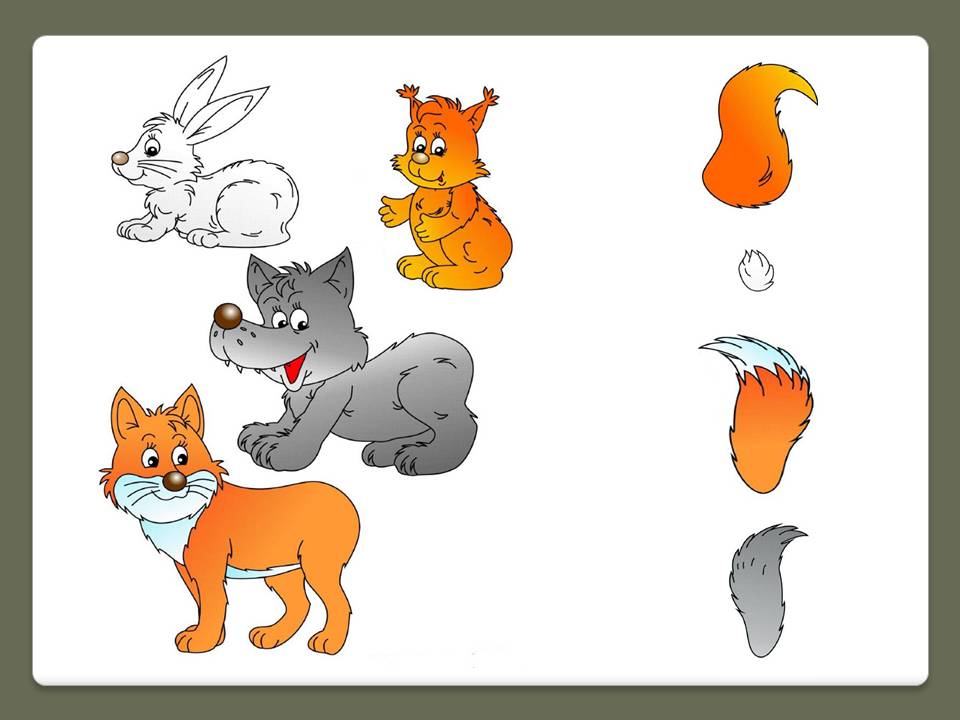 Шаг 3.
Для закрепления знаний о животных, предлагаем Вам загадать     загадки ребенку
https://kykyryzo.ru/загадки-про-лесных-животных-40-штук/
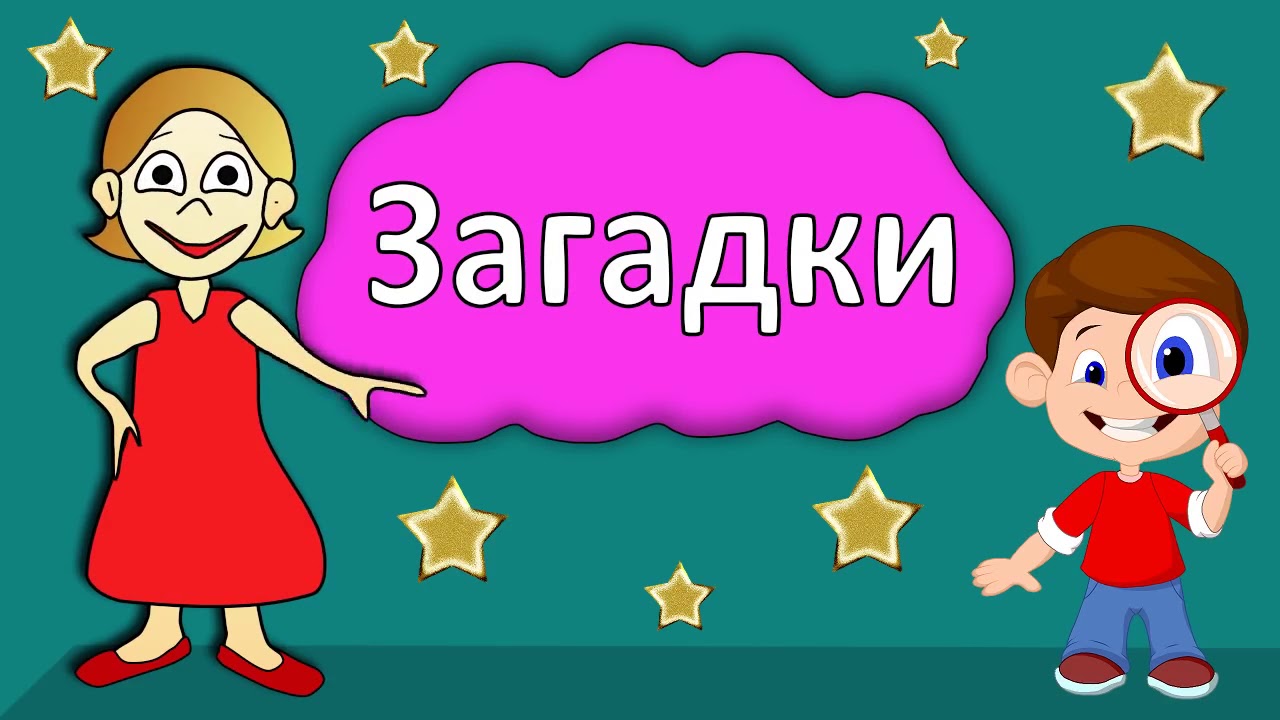 Шаг 4.
Предлагаем Вашему вниманию онлайн раскраску: на данном сайте ребенок сможет поиграть, раскрасить картинку с изображением животного
https://www.раскраскараскраски.com/раскраски-Лесные-животные.html
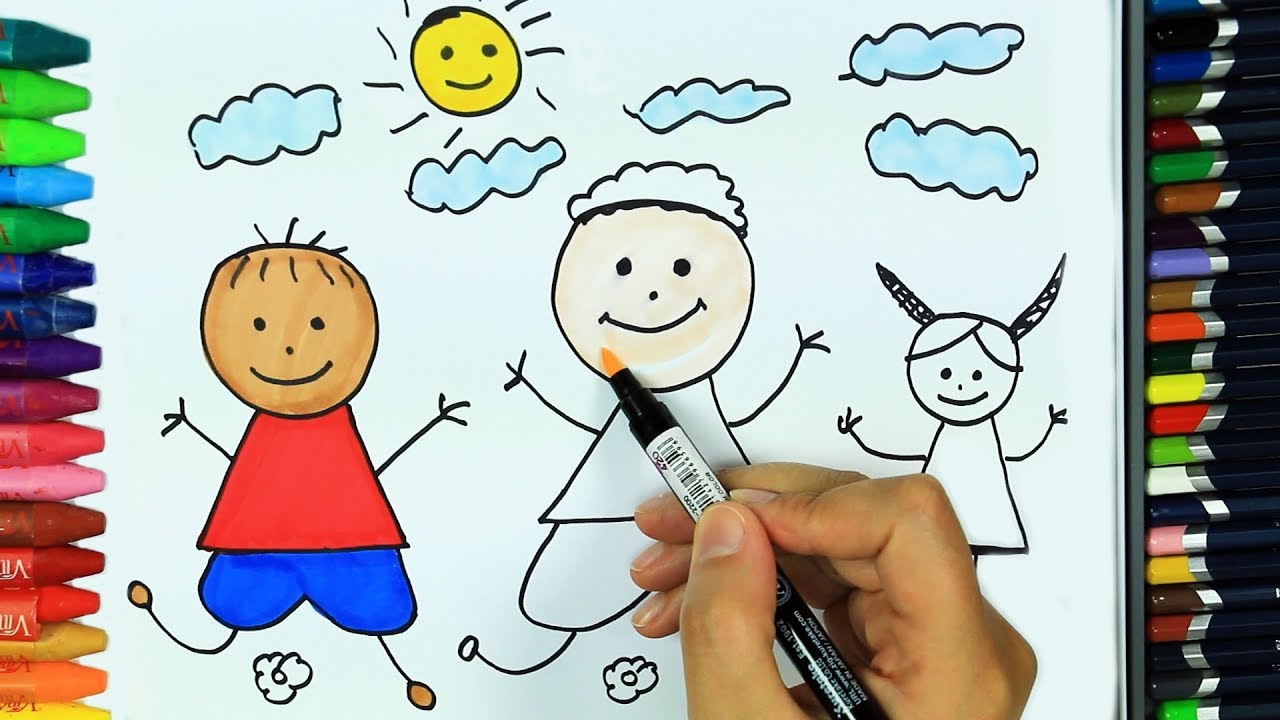 Шаг 5.
Мастер класс по лепке из пластилина. «Лиса».
Необходимо бережно относиться к природе родного края. Расскажите ребёнку как правильно вести себя на природе, используя познавательный короткометражный фильм «Улыбка природы» 
https://megamaster.info/kak-slepit-lisu-iz-plastilina/
Шаг 6.Необходимо бережно относиться к природе родного края. Расскажите ребёнку, как правильно вести себя на природе, используя познавательный короткометражный фильм «Улыбка природы»
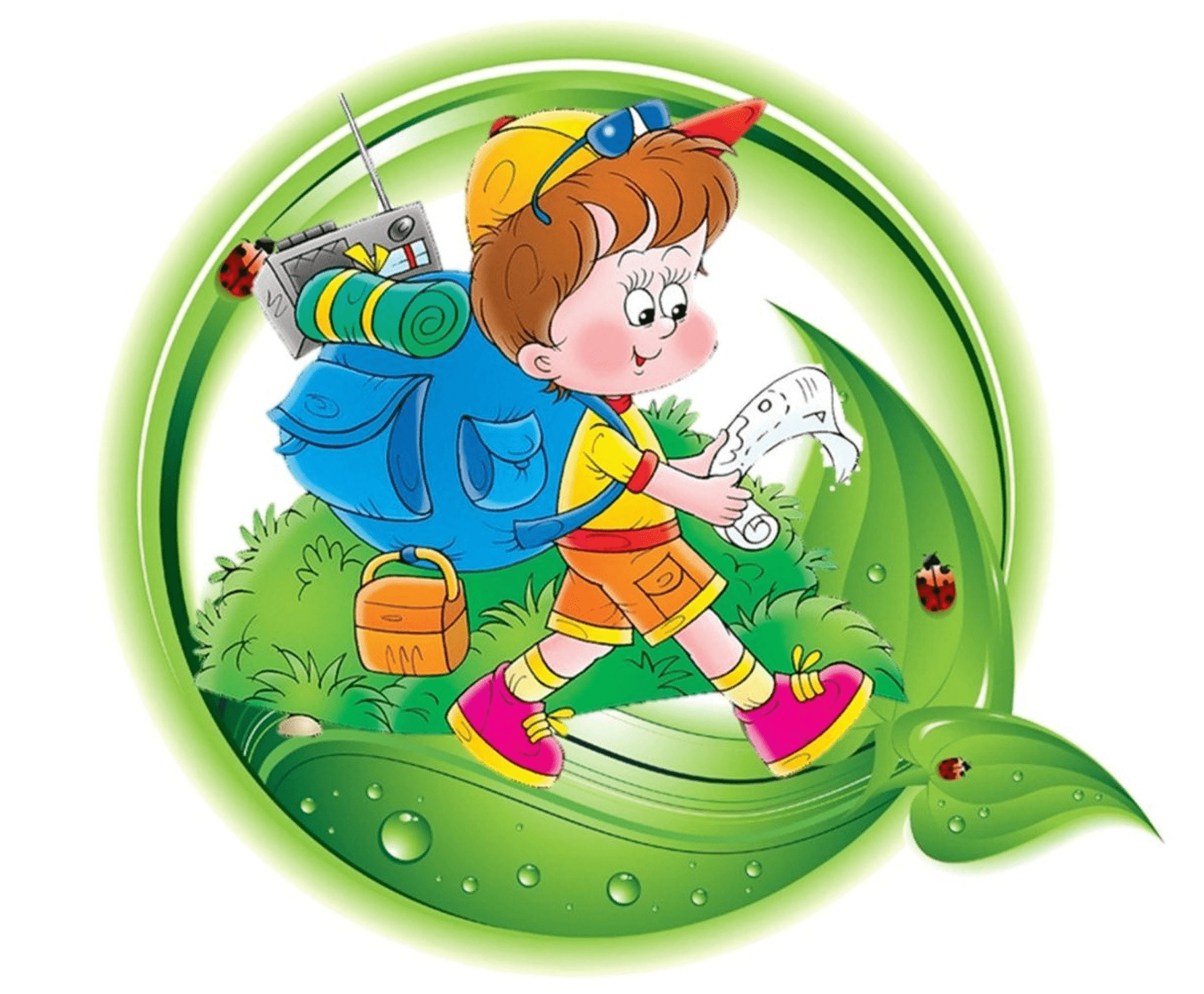 https://www.youtube.com/watch?time_continue=23&v=fismiAcqXOE
Шаг 7.   Прочитайте вместе с ребенком короткие рассказы о животных
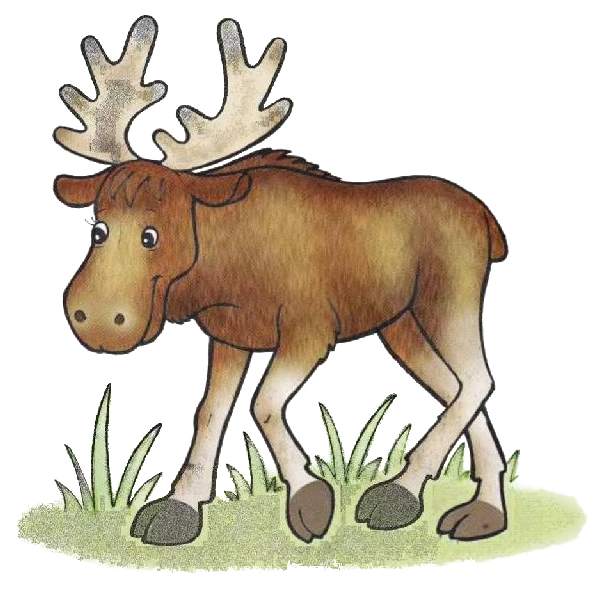 https://mama-pomogi.ru/obuchenie/chtenie/korotkie-rasskazy-o-zhivotnykh
Шаг 8.
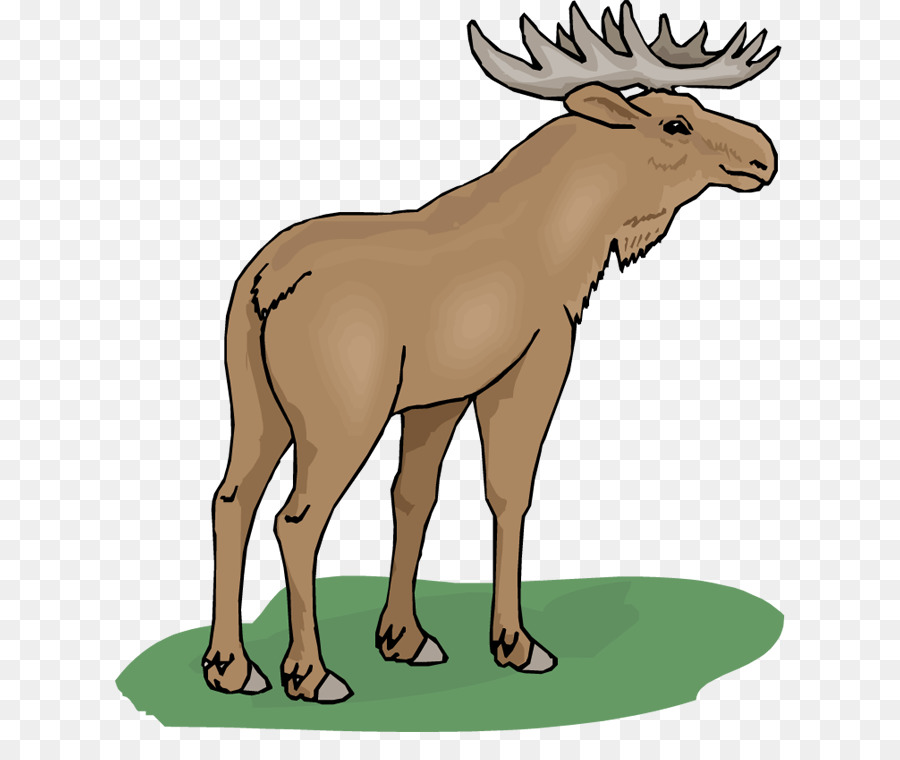 Поиграйте с ребенком в игру «Расскажи-ка» (составление описательного рассказа по схеме) 
http://iogo-tis.223.tvoysadik.ru/images/gr_223_iogo_tis/NRa0094f48a5d1152f64fd5a00e9c7938b.png
Шаг 9.Посмотрите с ребенком мультфильм о животных. На сайте представлен мультфильм «Мешок яблок»
https://www.youtube.com/watch?v=vk4pO_GH_w4
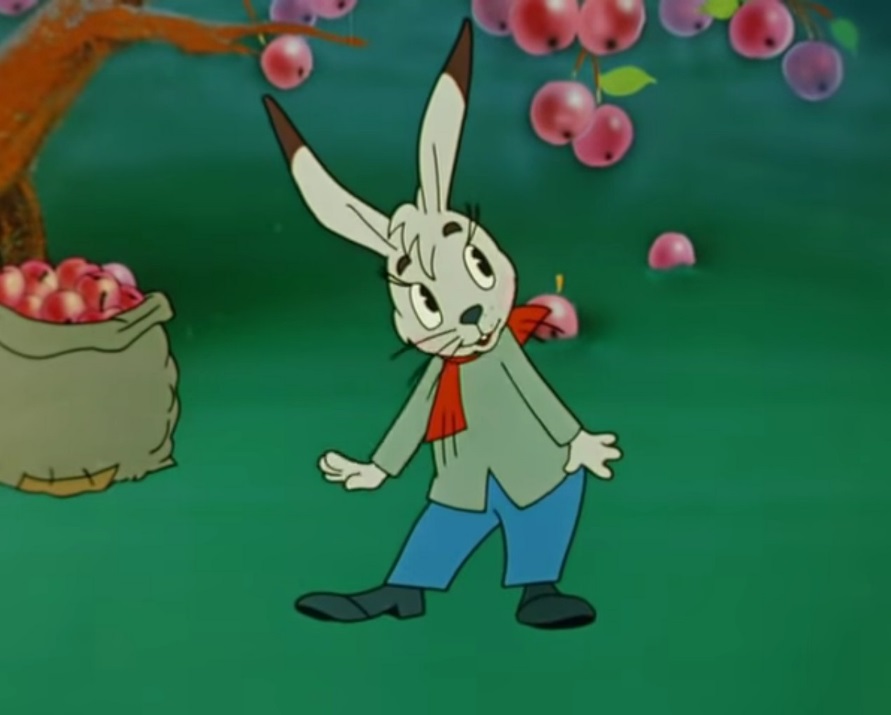 Наш маршрут подошел к концу!
 Спасибо за внимание!
Приложение
Комплекс физических упражнений для дошкольников
https://rosuchebnik.ru/material/kompleks-fizicheskikh-uprazhneniy-dlya-doshkolnikov/
Детская гимнастика для глаз и упражнения для улучшения зрения

https://spb.excimerclinic.ru/babyvision/gimnastik_deti/